Учебный проект
«Моя малая родина»
Выполнен учеником 
1 «А» класса 
МБОУ  СОШ №19 с УИОП
Андреем Тетерятниковым
Что мы Родиной зовем?Дом где мы с тобой живем, И березки вдоль которыхРядом с мамой мы идем.Моя малая родина –это мой город   СТАРЫЙ ОСКОЛ.Город где я родился, где живут моя семья и мои друзья.
Старый Оскол это:
Крупный промышленный город.  Здесь находятся такие предприятия как ОЭМК, СГОК кондитерская фабрика «Славянка», Молочный комбинат «Авида».
Город Воинской Славы.
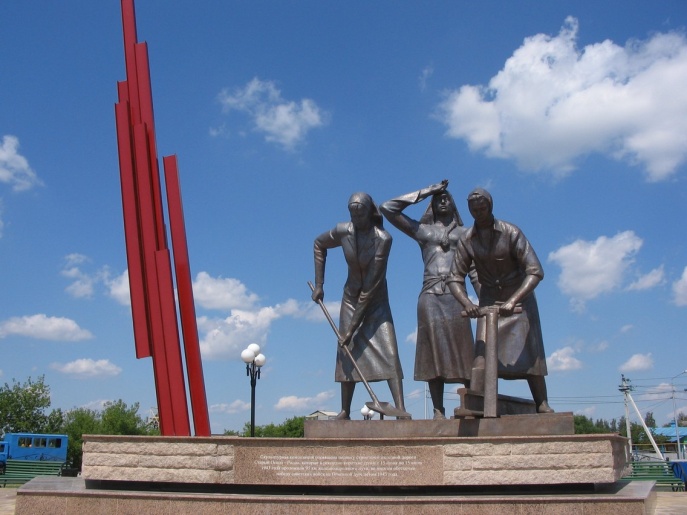 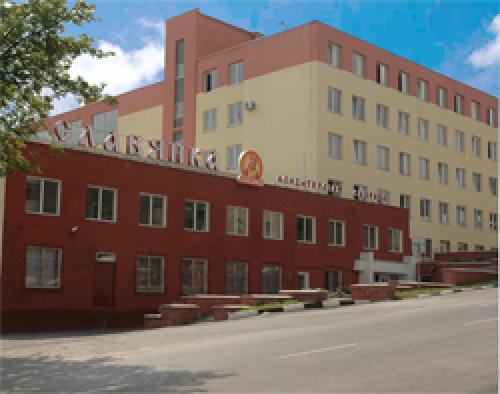 А также это очень красивый и современный город. Я горжусь что я здесь родился и живу.
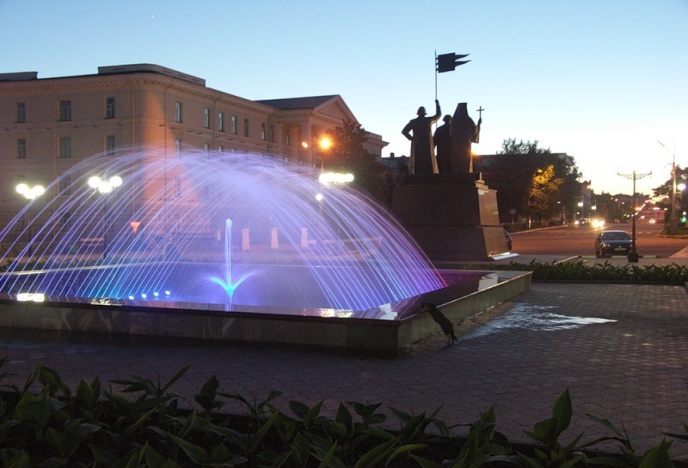 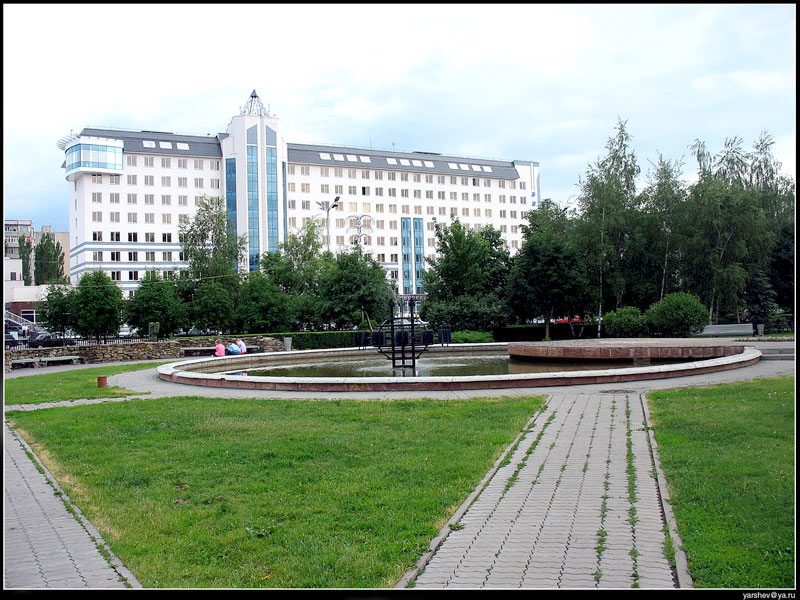 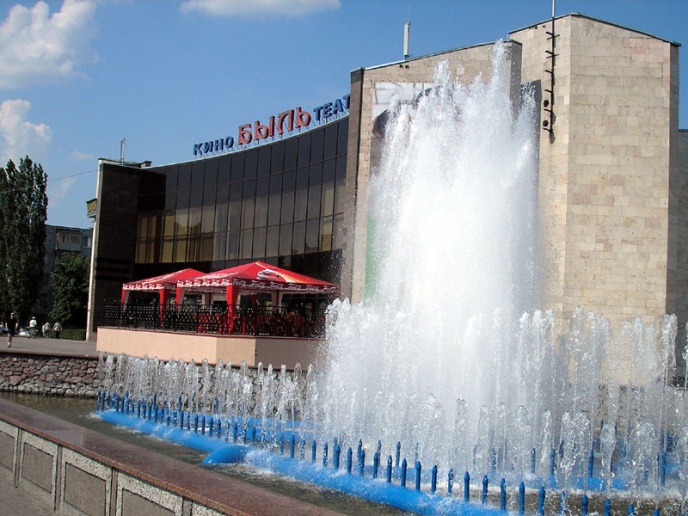